1/18
Recall that in SU(5) fermion multiplets look like this:
The mass matrix for the down-type quarks is
diagonal
This gets block diagonalized into the known three families and the heavy extra fermions by unitary matrices as follows:

                                                                                                                  where




   So that the mass matrix for d, s, and b is
“master matrix”
diagonal
3/18
(mixture of        and        )
4/18
are diagonal
so CKM mixing comes from A
A is a hermitian 3x3 matrix          9 parameters. Too many?
But A can be written in the form
D
D
So 
THIS matrix controls 
all flavor mixing
D
U  can be absorbed into a redefinition of the right-handed quarks
5/18
This allows us to find mixing for leptons. The lepton mass matrices are given by
6/18
Therefore, all 9 neutrino properties --- the 3 masses, 3 MNS mixing angles, 1 Dirac CP phase,
and 2 Majorana CP phases --- follow from this matrix below, which depends on 5 parameters:
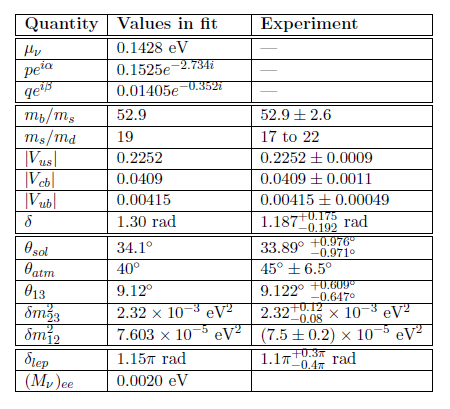 7/18
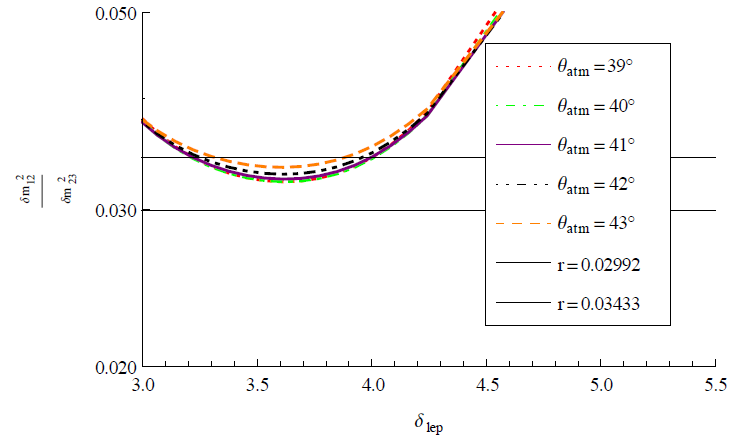 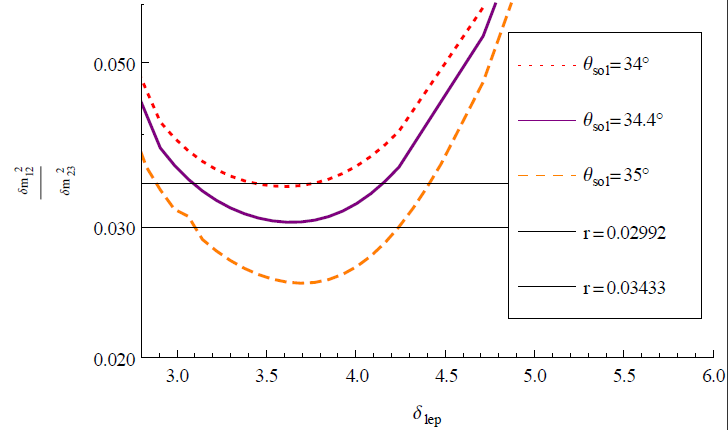 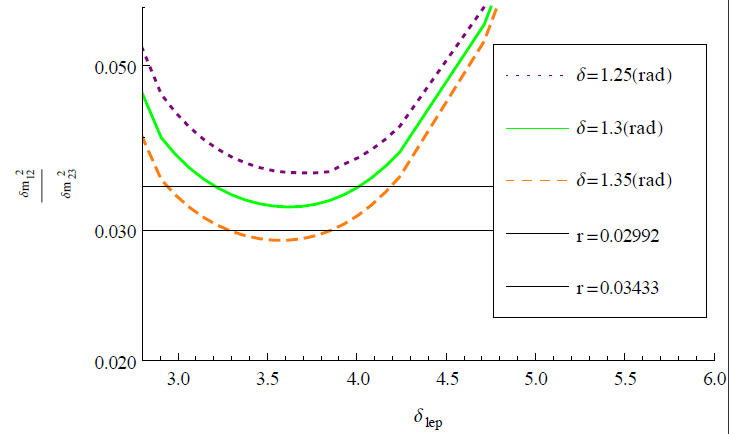 Proton decay branching ratios

There are other mixing angles that describe how quarks and leptons are put together
in SU(5) multiplets.  These are also controlled by the matrix       . One can show that the
fermion multiplets in this model look like this:
where
8/18
Defining                                                                  where                       ,

one finds  











                                                    where

So, though very difficult, in principle the model parameter b could be 
independently determined in nucleon decay.
9/18
New:  Flavor-changing mediated by exchange of
To see how      couples to the three known families, one must go through the 
block-diagonalization we did before
So,      couples to the 3 known families by the effective Yukawa coupling matrix
10/18
11/18
D
D
is absorbed by redef. of RH fields
D
The expression for the Yukawa couplings of       to the charged leptons looks the same,
but with Left-handed and Right-handed fermions interchanged. It ends up
looking as follows:
12/18
One can derive bounds on the unknown parameters                     and        .
the elements of this matrix bounded from above
13/18
14/18
H
H
H
H
This leads to fermion mass matrices of the form
15/18
So:
16/18
One can combine the two ideas.  
The fermion content is




Assume that there is an SO(3) family symmetry, under which the three chiral families
are triplets and the 5-plets of Higgs fields are singlets.
 
Then the “underlying” mass matrices will be proportional to the identity matrix.
 The following structure can arise:





where
17/18
Improved over BB idea by itself
The values                  and                  are what one needs to fit the neutrino properties, and also  the values that give  good fits to the inter-family mass hierarchies of the down quarks and charged leptons .
But one can show that they are also the “most likely” values, a priori.  Recall where these
parameters come from:
18/18